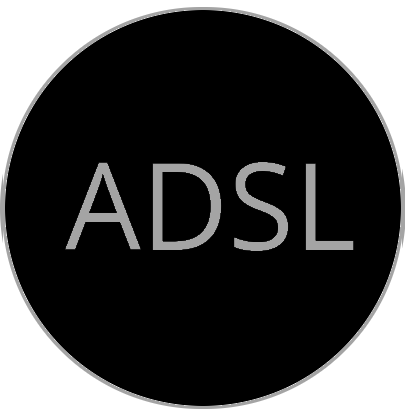 Aalborgs Datalogiske Studenterlaug
Generalforsamling 
1/11-2017
En studenterpolitisk forening, der afholder faglige og sociale arrangementer for studerende under Studienævn for SICT
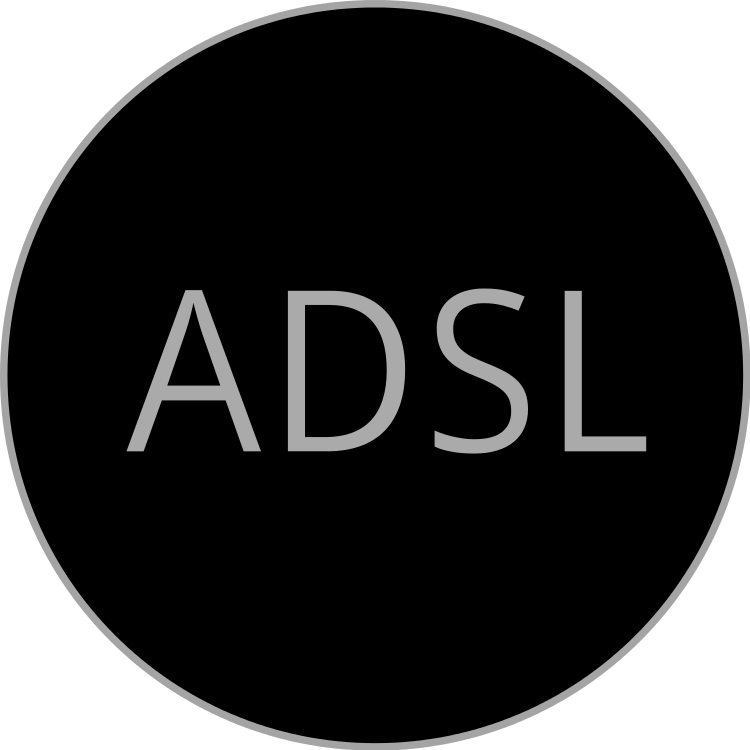 Træffer beslutninger for foreningen og behandler ansøgninger
Bestyrelse
ADSL Event
Valg-Udvalg
Sociale arrangementer for at sikre et bedre studiemiljø og kommunikation på tværs af årgange
Kvalitetssikring af vores uddannelser og studiemiljø. Del- tagelse i relevante styrende organer på AAU
Studenterpolitik
Sociale arrangementer
Universitets opbygning
Bestyrelse
Rektorat
Fælles service
Fakulteter
Skoler
Studienævn
Institutter
Studerende
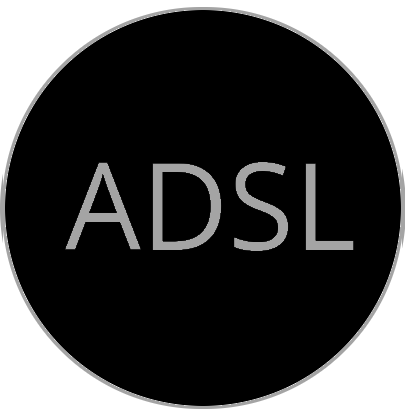 Dagsorden
Valg af ordstyrer og referent
Årsberetning samt godkendelse heraf
Regnskab, budget, samt godkendelse heraf
Vedtægtsændringer
Valg af formand
Valg af bestyrelsesmedlemmer
Valg af kritisk revisor
Eventuelt
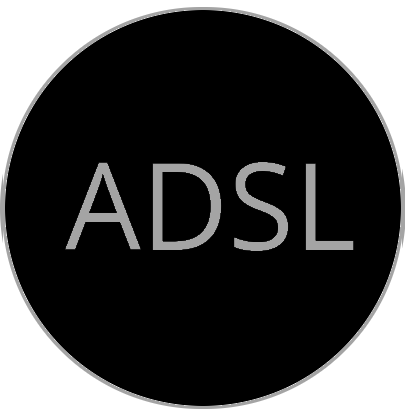 2. Årsberetning
Politisk aktivitet
3 repræsentanter i Studienævnet
1 repræsentant i Institutrådet
1 repræsentant i Akademiskråd
Støtte givet til Fklubben og Rusperioderne
Manglende events i forhold til tidligere år
ADSL klubhus er lukket
3a. Regnskabet
3b. Budget 2017-2018
4. Vedtægtsændringer
Ingen modtaget
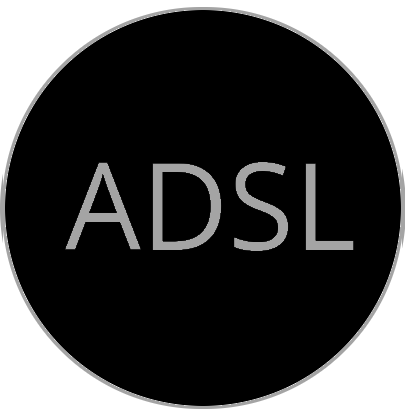 5-7. Valg
Valg til formand
Valg til bestyrelsesmedlemmer
Valg til kritisk revisor
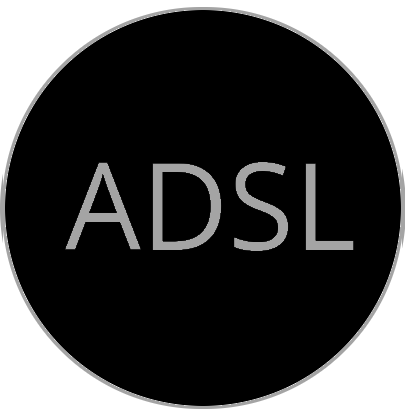 8. Eventuelt